ひらがな　の　ひょうしき
Signs in Hiragana
よんでみよう！
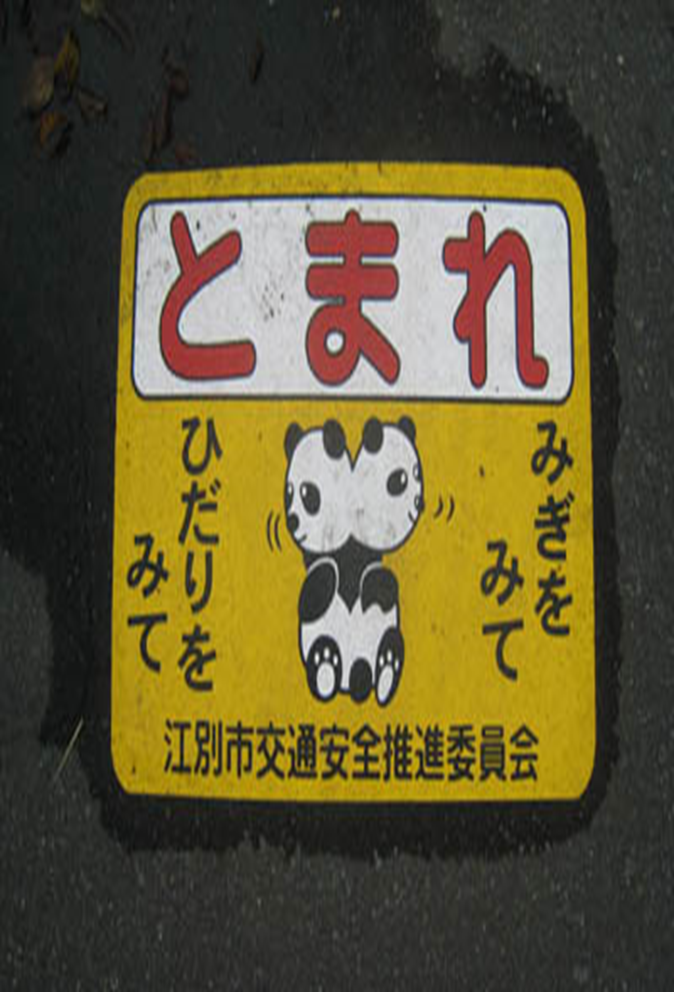 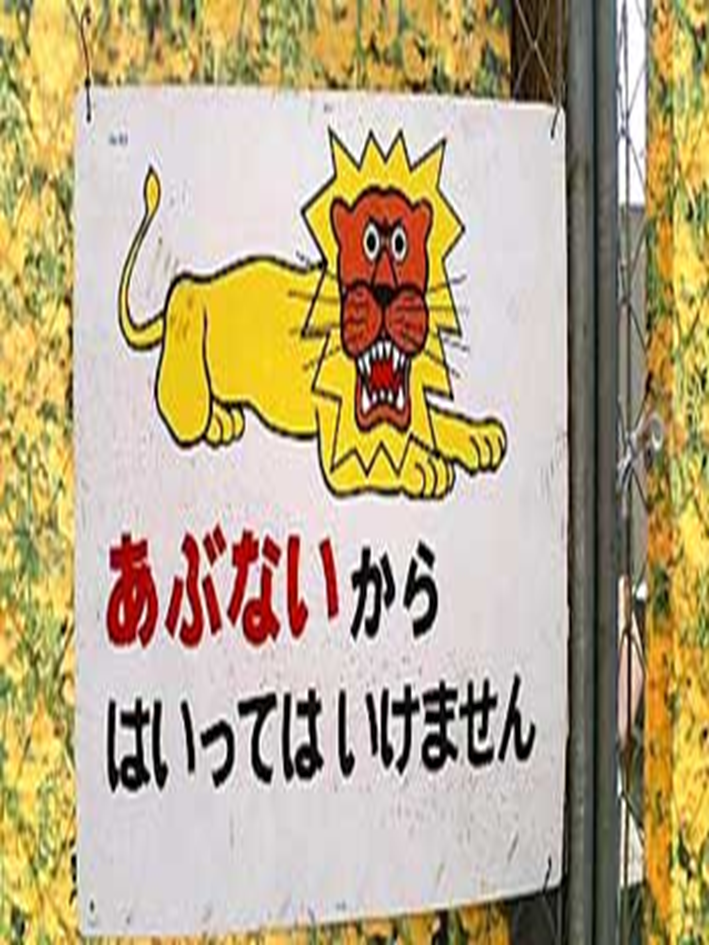 *みつばち= bee hive/honey
*あんみつ= syrup-covered anko (bean jam) and fruit
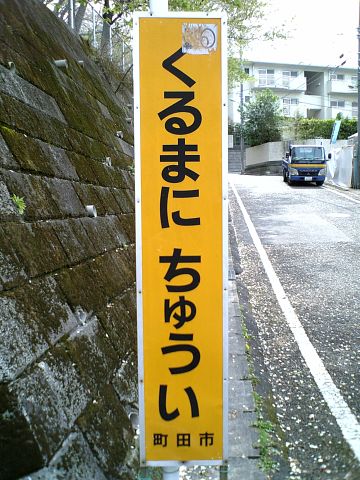 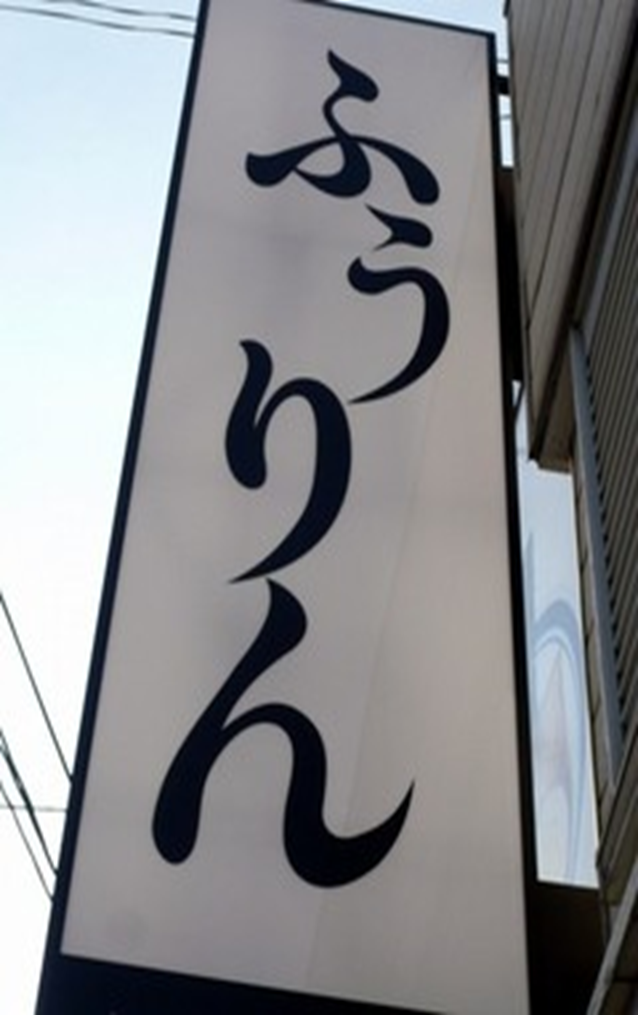 *ふうりん = wind chimes
*たちいりきんし = no trespassing
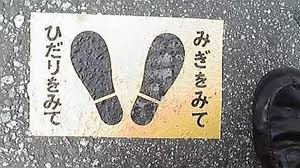